Šola v naravi Vojsko 2016
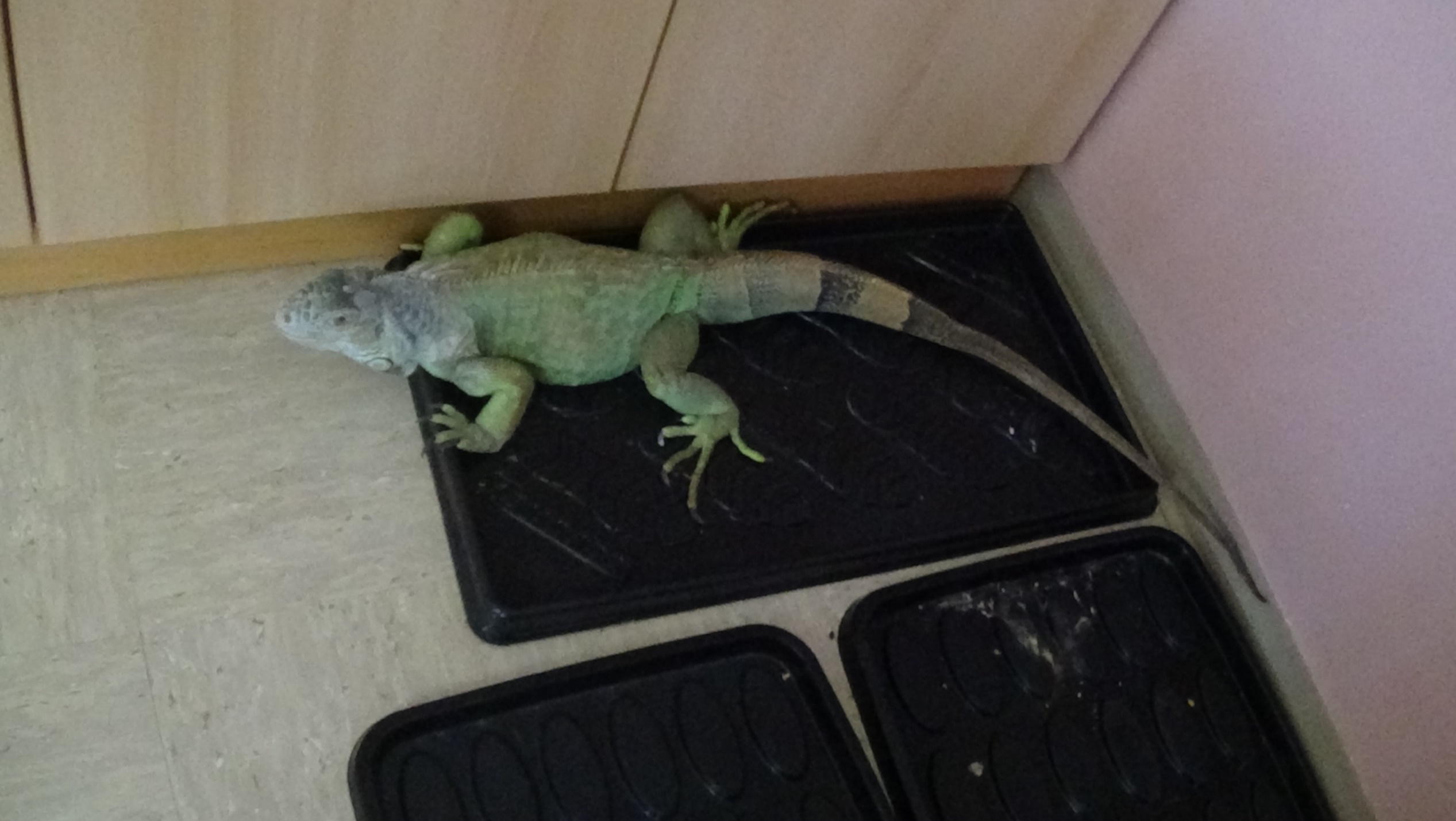 Peti dan
Živali v domu
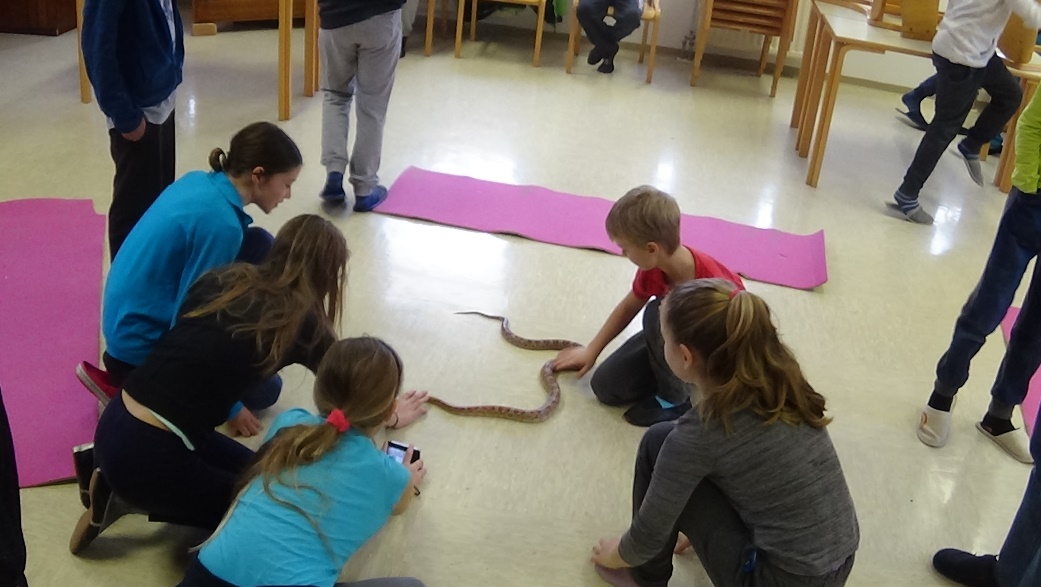 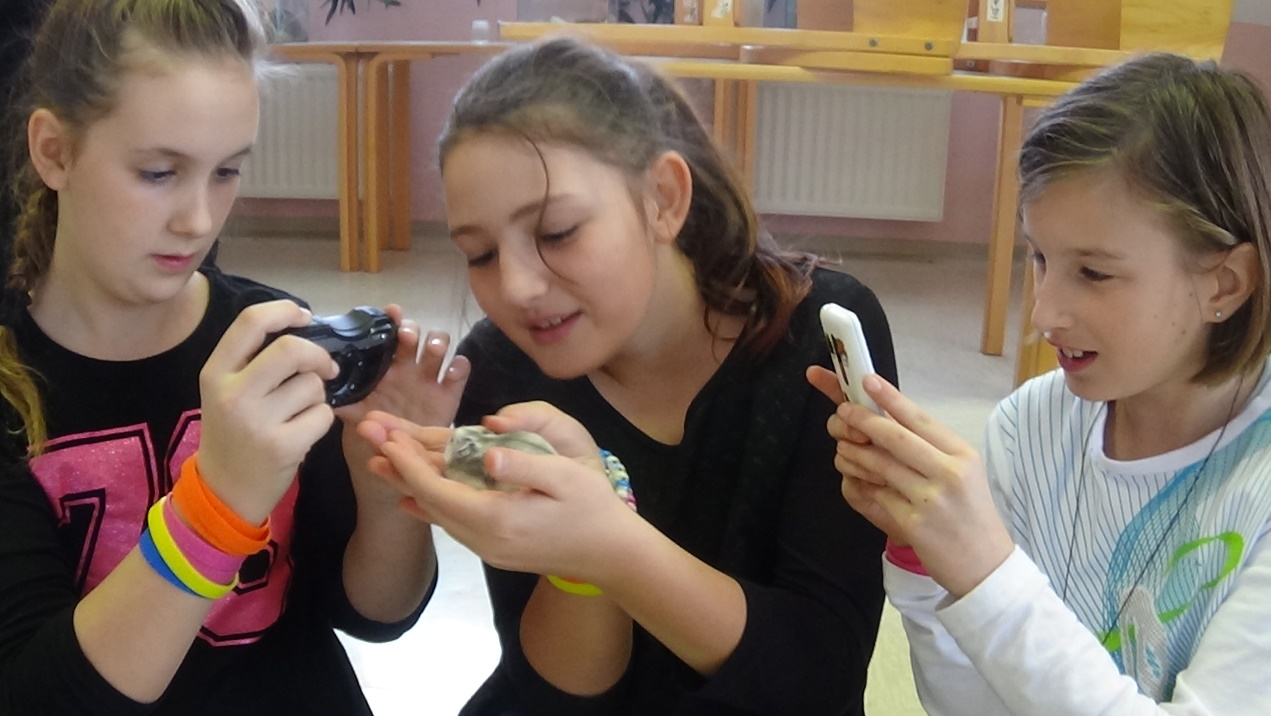 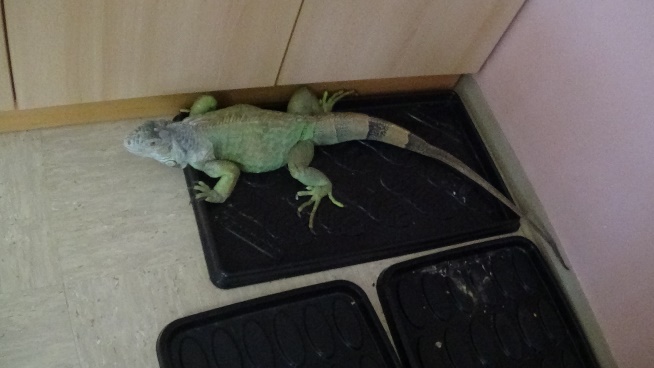 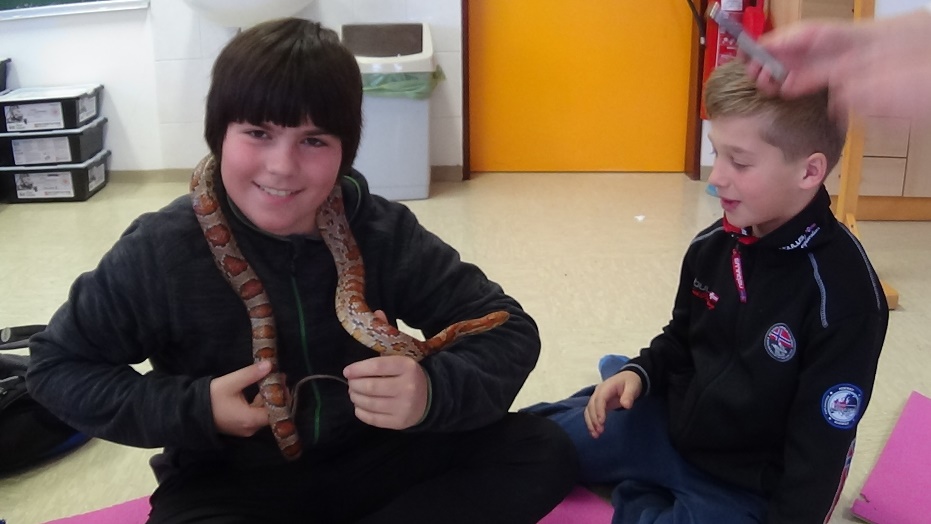 Sodelujemo in nalogo opravimo hitro
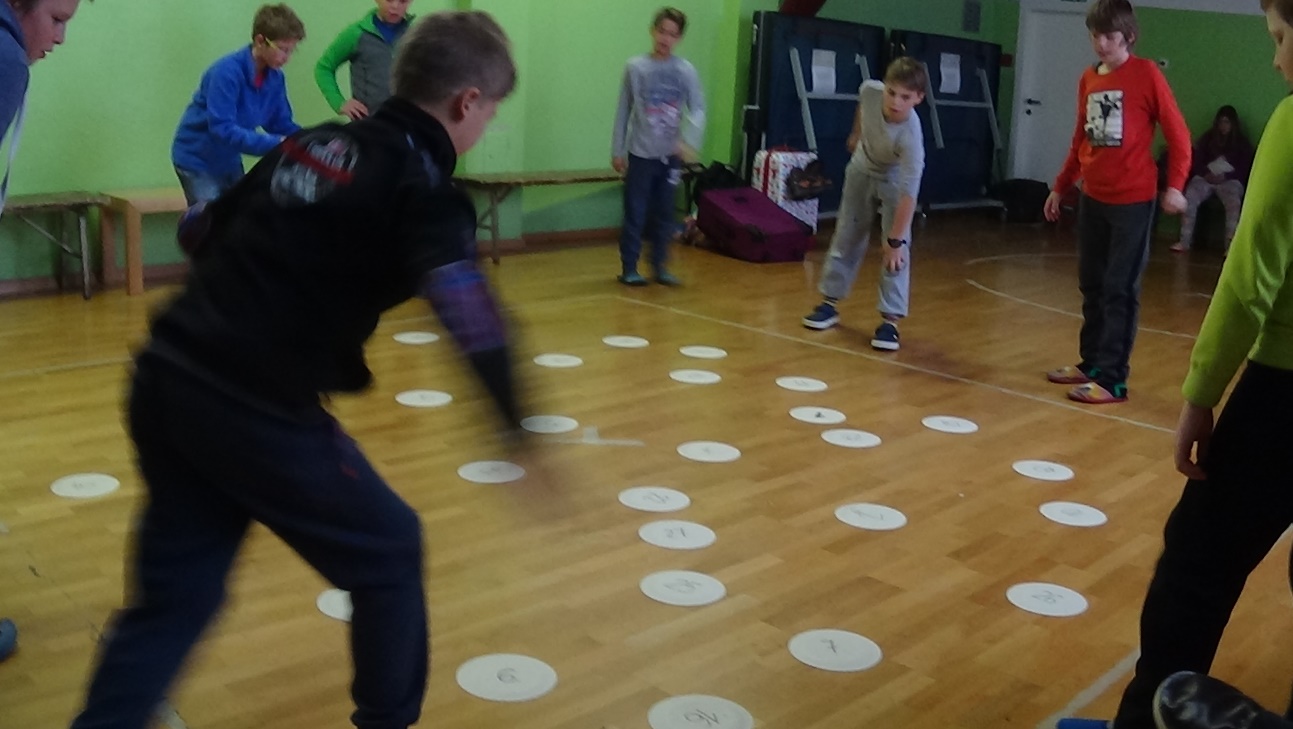 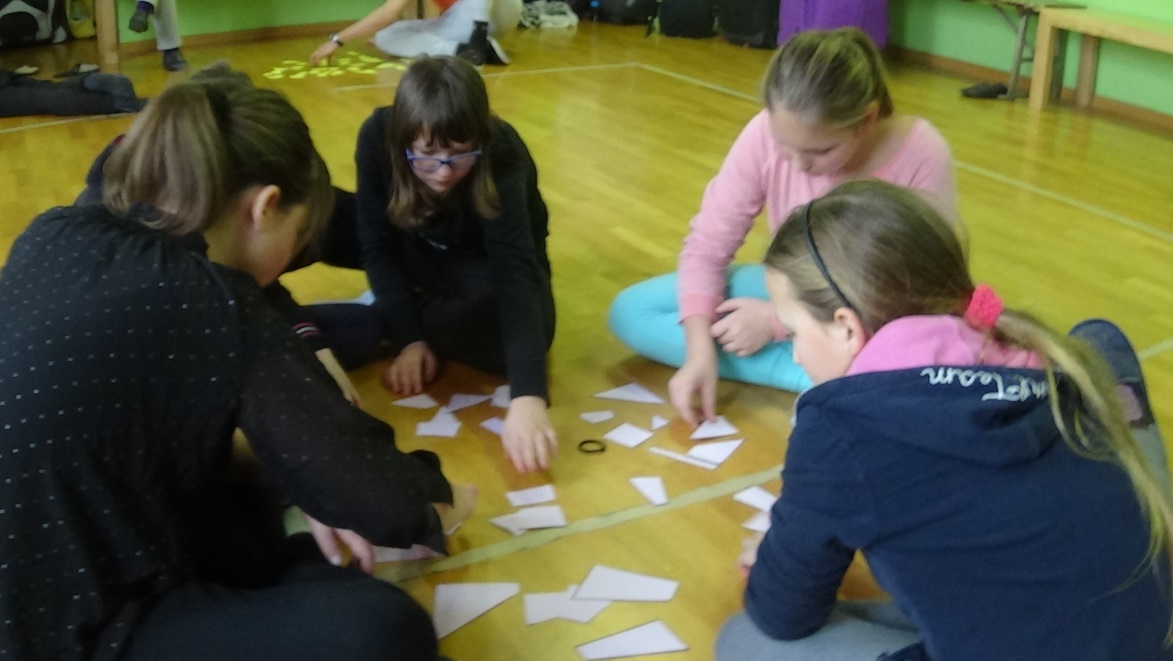